MICROSOFT 365 COPILOT TECHNICAL READINESSModern Management of Microsoft 365 Apps
Dec 2024
The importance of monthly update channels
Microsoft 365 Apps | update channelsChoosing the right update channel that best fits the needs of your organization
No Copilot!
More than 75% of commercial devices are using a monthly update channel today!
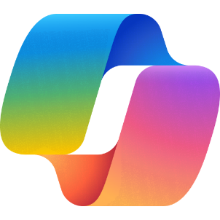 Copilot ready!
Recommended for Enterprise
Current Channel (CC)
Monthly Enterprise Channel (MEC)
Semi-Annual Enterprise Channel (SAEC)
General-purpose devices, any type and size organization
General-purpose apps, large enterprises
Non-human devices, specialized and business-critical workloads
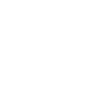 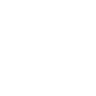 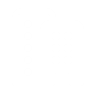 Most current Office features, latest security value, and performance improvements as soon as they are ready
The latest features on a predictable monthly cadence, additional tools and controls
All new features, security value, and performance improvements shipped once a month
For select devices in an org where end-users are not present to conduct specialized & automation tasks
Overview of update channels for Microsoft 365 Apps | Microsoft Learn
Channels explained | YouTube
[Speaker Notes: We recommend Current Channel, because it provides your users with the newest Office features as soon as they're ready. 
Current Channel usually receives new features at least once a month, but there's no set schedule for when those updates are released.
In some cases, a new feature is made available only to a subset of users as the feature is gradually rolled out in Current Channel.

We recommend Monthly Enterprise Channel if you want to provide your users with new Office features each month, but only want to receive one update per month on a predictable release schedule.
Updates to MEC are released on the second Tuesday of the month. This monthly update can include feature, security, and non-security updates.

We recommend Semi-Annual Enterprise Channel only for those select devices in your organization where extensive testing is needed before rolling out new Office features.
Non-human devices
User productivity is not top priority
Updates to SAEC are released on the second Tuesday of the month. In January and July, the monthly update can include feature, security, and non-security updates. 
In other months, the update can include security and non-security updates.]
Modern management: Monthly Enterprise Channel
Benefits
Drivers
Ensures great fundamentals across performance, reliability, compliance, and accessibility
The most secure experiences 
Minimize incidents and disruptions
Modern tools to empower end-users to do their best work
The best modern, connected, and collaborative experiences
Alignment with industry best practices for agility
70% of helpdesk claims eliminated
Increased quality – 6+ months faster fixes  
Better diagnostics for supportability
Performance increases (~15% vs SAEC*, ~50% vs Office 2019)
Security features 6+ months faster
Higher end user satisfaction (NPS +~3%)
Modern Management: Safety nets + Insights (Rollback, Pause, Exclusion Dates, Servicing Profiles, Apps Health, Inventory, …)
For more information on the benefits of the Monthly Enterprise Channel, review the Forrester Total Economic Impact (TEI) paper:
https://aka.ms/M365AppsTEIStudy
[Speaker Notes: 3-step animated slide

MEC is recommended for ALL Enterprises and Government customers – it was specifically built with these customers in mind. SAEC as the highest quality, most conservative, bits is a myth. SAEC is simply slower by time (larger changes less often vs smaller changes monthly).

MEC isn’t about “new office features faster” – it is about big improvements to the basics: Security, Performance, Reliability, Quality fixes, and less cost for IT. New features faster is a side benefit.

*Performance benefit – on average 15%-20% faster vs SAEC that is 12 months old (note perf on monthly is almost always faster than SAEC – small changes each month, but large deltas show the older SAEC gets)
Not all fixes go to SAEC in patching – many fixes are held for next SAEC, but Monthly customers get them quickly
Better diagnostics is due to engineers instrumenting new quality checks as bugs and issues are found – so if a customer calls support, usually step one is update some machine to a newer build so we can see enhanced telemetry – Monthly customers get these benefits quickly and ‘for free’
Modern Management – Monthly Enterprise Channel is currently the only channel that supports our best management tools: Servicing Profiles to automate rollout of builds – allows IT to define waves to roll out monthly bits too saving IT a ton of time and keeping environments up to date automatically. It comes with Saftey Net controls though if something does go wrong – ability to pause a rollout, rollback to the last version, wait until the next version, set exclusion dates (e.g. pause rollouts for Retail industry around the holidays, or around Tax season, etc). It also has Insights to give confidence environment is good and lets admins see if there’s a problem – the Apps Health dashboard, or Inventory to get a near real time look at all the machines in the environment running office]
Myths vs reality: semi-annual enterprise channel
Microsoft 365 Apps is a cloud service. It is recommended that you stay up to date with the latest features like other productivity apps (Teams, OneDrive, Edge). Semi-annual is intended for non-human devices and is unique to the Windows client apps. Web, mobile, and macOS all run on monthly.
There are no plans to ship Copilot with SAEC (Link 1, Link 2, Link 3)
The speed at which Copilot evolves makes it ineligible for SAEC
Copilot will be available for SAEC
SAEC is more reliable
Non-blocking issues can stay unfixed for 6-12 months on SAEC
Issues are detected and fixed up to 5 months faster on monthly channels
Monthly update channels are less secure
All channels have the same exposure to known vulnerabilities
Monthly update channels benefit from having access to the latest security features sooner
Regardless of channel, staying current requires updating at least once a month
The difference is not when an update installs, but what is included in the update (e.g., security, quality, and features)
SAEC only needs to update once every 6 months
Higher end user satisfaction on MEC (NPS +~3%)
SAEC delivers lump-sum feature releases, CC and MEC are incremental 
Update Under Lock minimizes user disruption
Users cannot absorb monthly feature updates
Monthly channel updates will kill my network
Leverage Delivery Optimization for Microsoft 365 Apps to minimize WAN usage
Monthly updates are small and incremental, see update size
SAEC is recommended for Enterprise
It was in the past, before we worked with customers to design MEC
MEC is recommended for Enterprise, SAEC is designed for non-human devices
CC and MEC are the leading update channels for Enterprise customers
[Speaker Notes: 7-step animation

Switch from a green button approach to a red button approach
Green button = test everything, move slowly, miss out, not a good experience for cloud services due to the velocity of change
Red button = go fast, stay current, use data insights, have safety nets in place and the ability to pause and rollback if needed

NPS = Net Promoter Score
https://learn.microsoft.com/microsoft-365/admin/manage/manage-feedback-product-insights?view=o365-worldwide

Copilot is not coming to SAEC:
"The speed at which Copilot for Microsoft 365 evolves to bring the latest and greatest to your users’ fingertips makes it ineligible for users running Semi-Annual Enterprise Channel.“
https://techcommunity.microsoft.com/t5/microsoft-365-blog/microsoft-365-admin-monthly-digest-feb-2024/ba-p/4067971
"Your users will need to be on the Current Channel or Monthly Enterprise Channel for Microsoft 365 apps to have access to Copilot in desktop clients.“
https://techcommunity.microsoft.com/t5/copilot-for-microsoft-365/how-to-prepare-for-microsoft-365-copilot/ba-p/3851566
"Microsoft Copilot for Microsoft 365 will follow the standard practice of deployment and updates for Microsoft 365 Apps, being available in all update channels, except for Semi-Annual Enterprise Channel.“
https://learn.microsoft.com/copilot/microsoft-365/microsoft-365-copilot-requirements#update-channels

For customers with a significant number of devices on Apple Mac, being on a monthly on the Windows side is the only way to get all the desktop on the same cadence. On Mac, there is only one delivery option which is monthly, and very similar in essence to the Monthly Enterprise Channel (MEC): Only version per month on (or close to) Patch Tuesday. 
On most customers we see devices mainly on PC and when there is a small number of Mac, it’s usually for Exec. By moving to MEC you could have updates on the Windows side on the same cadence as your Exec, and also on the same cadence as all other platforms in addition to Mac (Mobile)]
Making the move to monthly
Best practices: moving to monthlyNo need to reinvent the wheel, leverage tried and true update methodologies
Define your user personas and leverage faster update channels to validate new features and changes before broad deployment
Beta Channel
Unscheduled; released weekly
Unsupported insider channel
Use to validate new features in active development
Beta or 
CC (Preview)
Current Channel
MEC
SAEC
Production
Insiders
Pioneers
Early adopters
Broad userbase
Non-human devices
Changes added based on feedback and quality
Unscheduled; multiple releases every month
Supported until the next version is released
Use to preview new features that are about to ship
Current Channel (Preview)
For broad deployment, implement custom rollout waves, controlling which users go first, while giving sufficient time to pause and rollback if the need arises
Changes added based on feedback and quality
Unscheduled; multiple releases every month
Supported until the next version is released
Recommended for users that want the latest on release
Current Channel
Wave 1 (UV)
Wave 2
Wave 3
Wave 4
1-10% representation
10-15% of users
10-15% of users
All remaining devices
Changes added in 4-8 weeks
7 days
1-5 days
1-5 days
Confidently move to a monthly update channel to take advantage of Microsoft 365 Copilot apps while knowing App Assure will help remediate any app compatibility issues: http://aka.ms/AppAssure
Scheduled; release on Patch Tuesday
Supported for 60 days
Recommended for enterprise customers
Monthly Enterprise Channel
[Speaker Notes: 4-step animation

There are multiple monthly update channels available to accommodate different user personas.
Insider channels offer early access to new features and fixes, with up to 12+ weeks of validation time
Define user personas and optimize the use of update channels
Leverage custom rollout waves and update validation to ensure a consistent experience with time to adjust if needed
Utilize App Assure for app compatibility issues]
Confidently use Microsoft 365 Copilot with App Assure
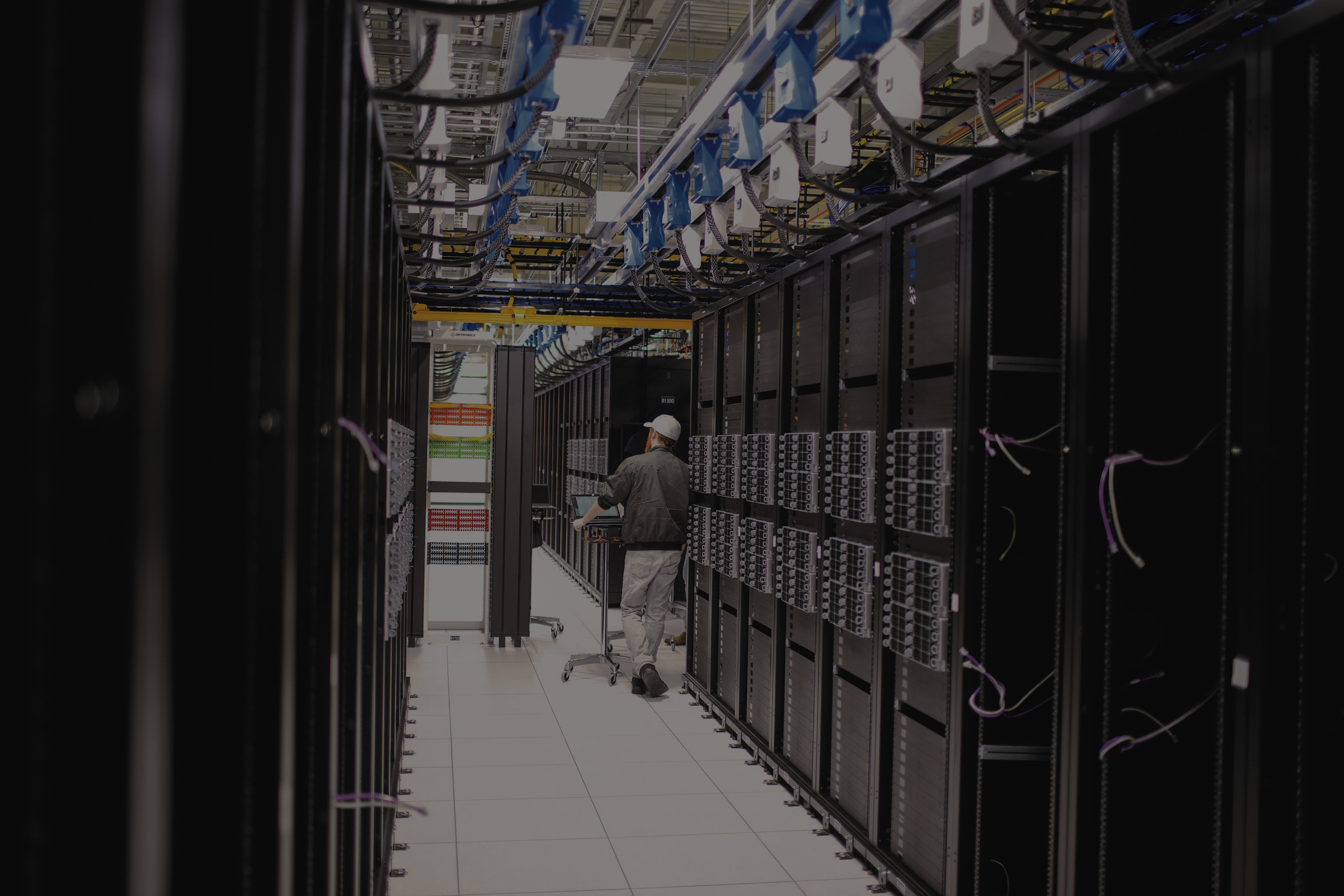 Confidently move to Monthly Enterprise Channel or Current Channel to take advantage of Microsoft 365 Copilot while knowing your apps will just work. Microsoft is committed to ensuring your apps work with the latest versions of our software. If you encounter any app compatibility issues, App Assure will help remediate them at no additional cost!
App Assure helps customers troubleshoot, root cause and resolve app compatibility issues
Customers get a direct line of communication to Microsoft product engineering teams
Included as part of your license, this service is at no additional cost
Questions?        Email: achelp@microsoft.com    |    Submit a Request for assistance    |    For more information visit aka.ms/AppAssure
[Speaker Notes: Bottom Line:
Microsoft takes responsibility for application compatibility with App Assure, so you can feel confident migrating to the Current Channel or Monthly Enterprise channel to get the full value from Microsoft 365 Copilot.

Gain the full value of Copilot
- Microsoft 365 Copilot is an AI tool whose value is based upon leveraging the most up-to-date information and features available. It is constantly evolving from new data sources, user feedback, and research advancements. To stay current, your organization needs to be on the latest release of Copilot, done by migrating to the Current Channel or Monthly Enterprise Channel. 

Migrate with confidence
- Microsoft Apps on the Current or Monthly Enterprise Channels receive regular updates to the latest versions. Your can migrate with confidence with the knowledge that Microsoft promises application compatibility with the latest versions of our software. App Assure was created for this purpose.

App Assure services
- App Assure is Microsoft's commitment to ensuring your apps work on the latest versions of our software. App Assure will help remediate app compatibility issues at no additional cost. We help identify the root cause and provide guidance to fix app compatability issues. (we've got examples we can provide!) This service is delivered by Microsoft engineers and provides a direct line of communication to our product engineering team in the event that an issue with one of our first party products is found. On your behalf we also coordinate with software providers on third party apps that need updates to stay efficient and effective for your team.]
Management tools for Microsoft 365 AppsPlanning your update management strategy
There are multiple tools available for managing Microsoft 365 Apps
Microsoft recommends Cloud Update for managing Microsoft 365 Apps across your organization
More than 6hrs
27% more
Less than 1%
The benefits 
of Cloud Update
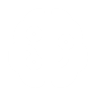 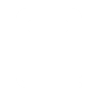 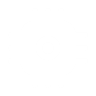 saved per week troubleshooting updates
install errors detected using automation
apps updated at the end of the month
[Speaker Notes: 1-step animation

Our quality has improved and is the strategic direction of Microsoft.
We have added customer controlled and more engineering responsive rollbacks if something goes wrong.
Customer can flexibly manage users that may be in "lockdown". Don't update my tax preparers for 3 months.

Rich data insights, cloud policies, servicing, scheduling, waves, rollback, and channel management.]
The benefits of cloud updateMicrosoft 365 Apps admin center (config.office.com)
Rich data insights that keep you informed about the Microsoft 365 Apps across your organization
Automatic updates that keep your apps up to date with the least amount of effort
Channel management simplifies the task of changing update channels and prevents configuration drift
Custom waves enable you to customize your rollout and define which users goes first
Update validation enables you to validate the latest build before you reach broad deployment
Pause your deployments at any time, for as long as you need
Exclusion windows enable you to schedule updates around critical freeze periods
Rollback offers a safety net, enabling you to rollback to the previous build with flexible targeting
[Speaker Notes: 8-step animated slide

* Least privileged role is Office Apps Admin then Security Admin and finally Global Admin]
Learn more about the requirements for Microsoft 365 Copilot
Follow the blog series on What’s new in Copilot to keep up to date on the latest news
Learn more about the benefits of using Monthly Enterprise Channel in this Forrester study
Read the change update channels guide for directions on managing update channels across multiple technologies
Learn more about the Microsoft 365 Apps admin center and the features available with Cloud Update
Follow our guide for Cloud Update to get started
Watch these short tutorial videos about the latest features in Cloud Update
Check out our other deployment and servicing videos for Microsoft 365 Apps
Work with App Assure to unblock your app compatibility issues
Next steps & resources